Diagnostico 2
Objetivo: Resolver ejercicios de la unidad de números
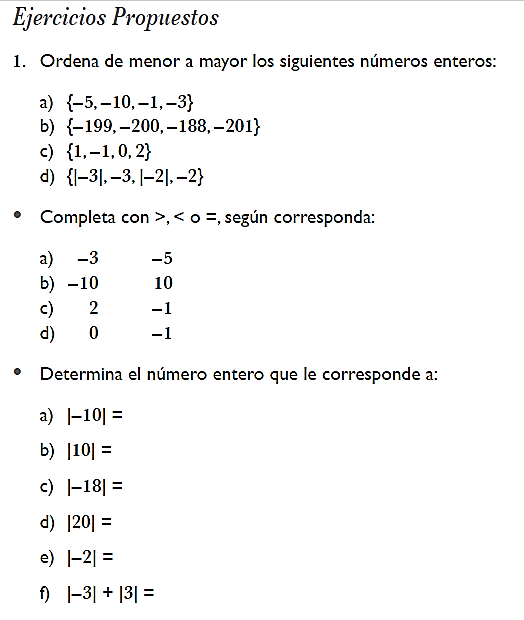 1
2
3
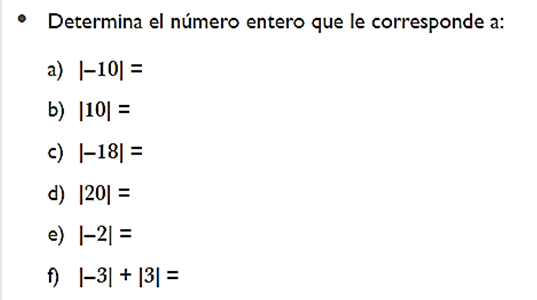 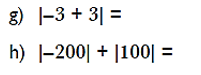 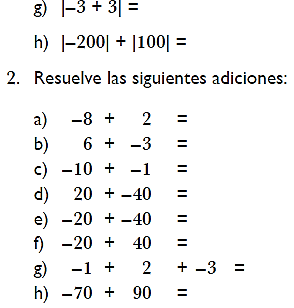 4
5
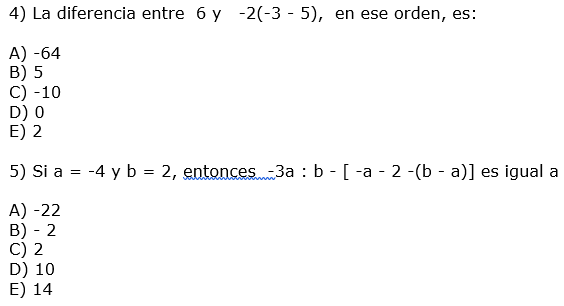 6